БЕЗПИЛОТНИТЕ ЛЕТАТЕЛНИ АПАРАТИ(БЛА) ПОЛЗИ И ЗАПЛАХИ
Димо Зафиров
София 2017
Теми
Развитие на БЛА;
Гражданско приложение на БЛА;
Военно приложение на БЛА;
Заплахи и защита от БЛА;
Авиационни произшествия и сериозни инциденти с БЛА;
Регулаторна рамка за БЛА.
РАЗВИТИЕ
Размери:		45 метра;
Маса: 		4,8 тона;
Продължителност на полета: 5 г.;
Радиус на действие: неограничен;
Скорост: 	11 850 км/час;
Максимална височина: 25 км.
ГРАЖДАНСКО ПРИЛОЖЕНИЕ
Наблюдение и сигурност;
Прецизно земеделие;
Природни бедствия и аварии;
Търсене и спасяване;
Разследване;
Енергетика;
Полезни изкопаеми;
Екология и биоразнообразие;
Гори;
Комуникации;
Транспорт.
Област на ефективност на БЛА
3D карта синтезирана от снимки
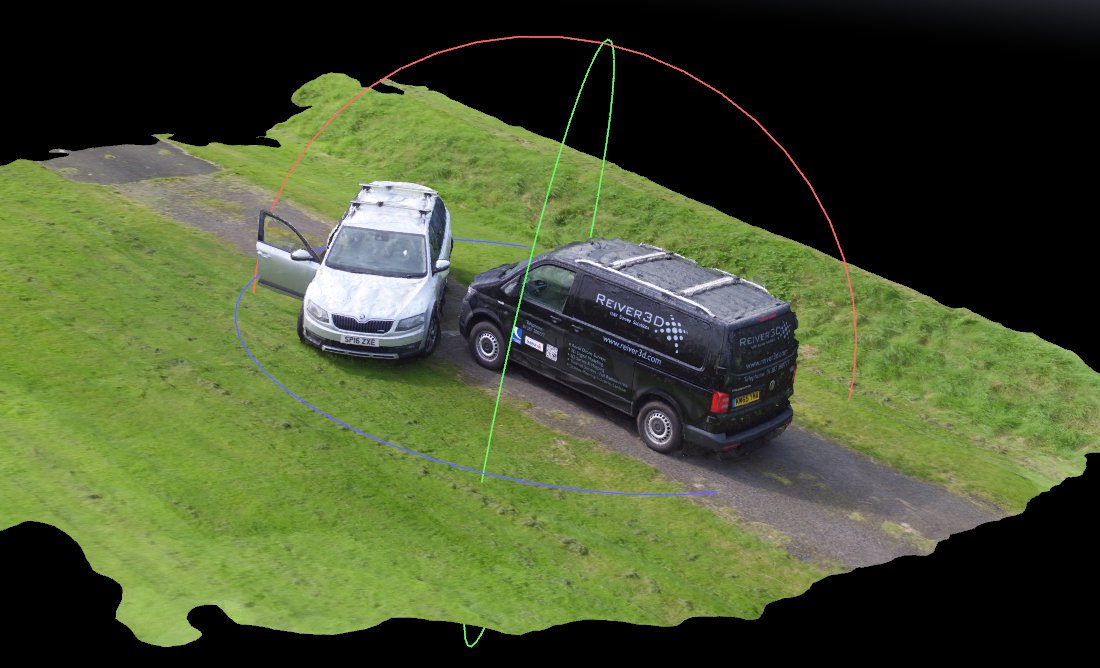 Дрон за агрохимическа обработка
ДРОН - Куриер
Персонален авиационен транспорт
ВОЕННО ПРИЛОЖЕНИЕ
Наблюдение и разузнаване;
Търсене и спасяване;
Ударни БЛА.
ЗАПЛАХИ и ЗАЩИТА
За полетите на гражданската авиация;
За хора и животни;
За имущество;
За нарушаване на личното пространство;
За извършване на противозаконни дейности;
За поражения и загуба на самия БЛА
Защита
АВИАЦИОННИ ПРОИЗШЕСТВИЯ И СЕРИОЗНИ ИНЦИДЕНТИ С БЛА
АВИАЦИОННИ ПРОИЗШЕСТВИЯ И СЕРИОЗНИ ИНЦИДЕНТИ С БЛА
Регулаторна рамка в САЩ
14 CFR Parts 21, 43, 61, 91, 101, 107, 119, 133, and 183 - Operation and Certification of Small Unmanned Aircraft Systems
Регулаторна рамка в САЩ
VLOS;
H ≤ 122 m;
L ≤ 5 km;
Въздушно пространство G
Регулаторна рамка в ЕС
EASA ‘Prototype’ Commission Regulation  on Unmanned Aircraft Operations 
Класификация на операции
Класификация на БЛА
Оператори на БЛА
Регулаторна рамка в ЕС - категории
Свободна 
Специфична
Сертифицирана
Категория Свободна Подкатегории
Категория Свободна Маркировки
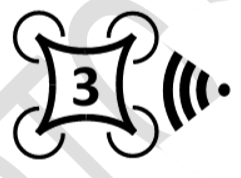 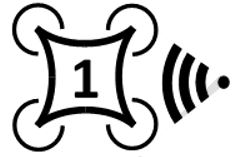 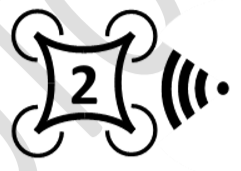 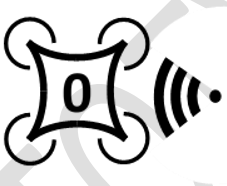 Категория Свободна Изисквания към оператора
Да е в добро физическо и психическо състояние, без наркотици и алкохол;
Да познава условията и ограниченията за операцията; 
Да е запознат с операционната среда;
Да извършва предполетни проверки;
Да гарантира безопасно изпълнение на операцията;
Да не извършва полети в забранени зони.
Категория Свободна Подкатегория А0
БАС клас А0 - безопасност на играчките, знак CE - европейско съответствие;
Максимална излетна маса ≤ 250 g;
Минимална скорост ≤ 15 m/s (54 km/h);
Максимална височина 50 m;
Максимално разстояние – 100 m, VLOS;
FPV или следящ режим – безопасност;
Оператор на възраст най-малко 14 години.
Категория Свободна Подкатегория А1
Маркировка клас 1 и номер на оператора;
Максимална излетна маса ≤ 25 kg;
Максимална височина 50 m;
Максимално разстояние – VLOS;
FPV или следящ режим – безопасност;
Оператор на възраст най-малко 14 години.
Категория Свободна Подкатегория А2
Маркировка клас 2 и номер на оператора;
Електронна идентификация;
Максимална излетна маса ≤ 25 kg;
Максимална височина 50 m;
Максимално разстояние – VLOS;
FPV или следящ режим – безопасност;
Оператор на възраст най-малко 14 години.
Категория Свободна Подкатегория А3
Маркировка клас 3 и номер на оператора;
Електронна идентификация; 
Максимална излетна маса ≤ 25 kg;
Максимална височина 150 m;
Максимално разстояние – VLOS;
FPV или следящ режим – безопасност;
Оператор на възраст най-малко 14 години.
Категория Специфична
Отговорност на оператора;
Стандартизирани сценарии;
Анализ на риска;
Регистър;
Дневник;
Докладване.
Етични проблемипри използването на БЛА
Емисии;
Лична неприкосновеност;
Робоетика;
Отговорности.
Регулаторна рамказа БЛА  в Р. България
НЯМА!!!
Благодаря Виза вниманието!